The Impact Of Poor Housing On Child Poverty And Children’s Life Chances
Willie Slavin
Chair of West Cumbria Child Poverty Forum
Chair of The Whitehaven Foyer

Suzanne Wilson (MPhil, MSc, BSc)
Research Fellow in Social Inclusion and Community Engagement
Westlakes Campus, University of Central Lancashire 

‘Tackling Child Poverty: The Way Forward’
Wednesday 13th November 2019
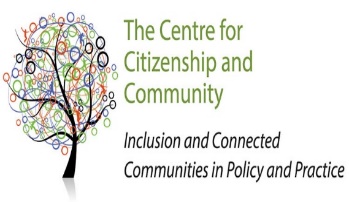 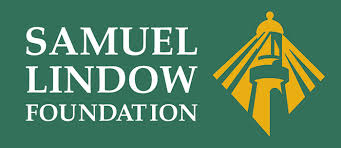 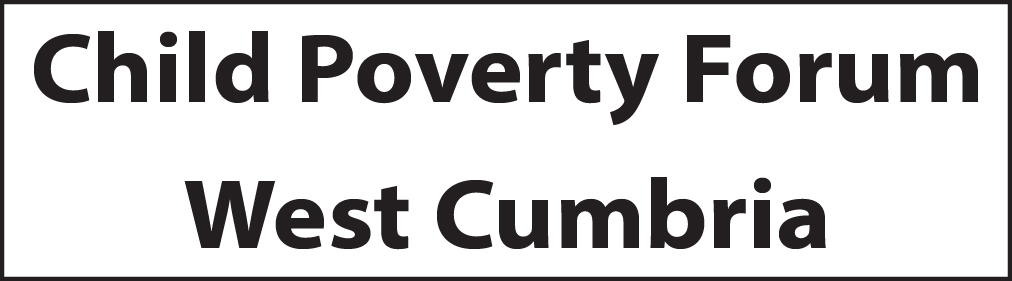 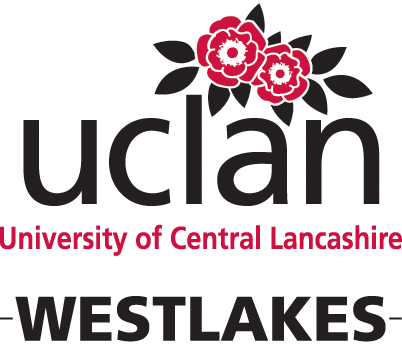 Contents
Background
An overview of West Cumbria
West Cumbria Child Poverty Forum 

The impact of poor housing on children's life chances
Key statistics and policies on housing and children’s outcomes
The impact of poor housing measured against the five outcome areas of every child matters established in 2005: being healthy, staying safe, enjoying and achieving, making a positive contribution and achieving economic well being
Case study examples of housing and the impact on children and families

Working towards solutions 
Making a difference to children’s lives through partnership working between local authorities and other agencies
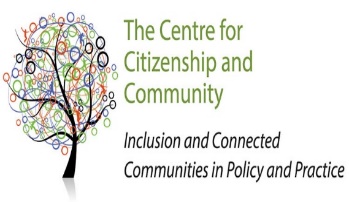 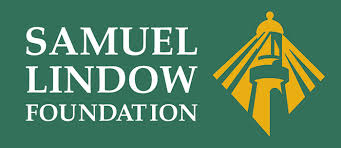 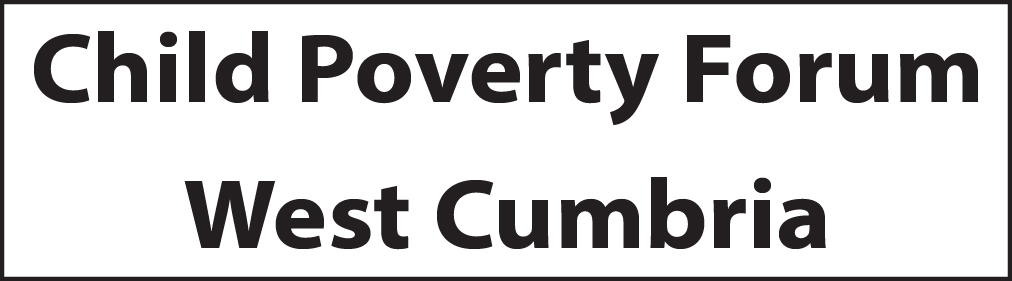 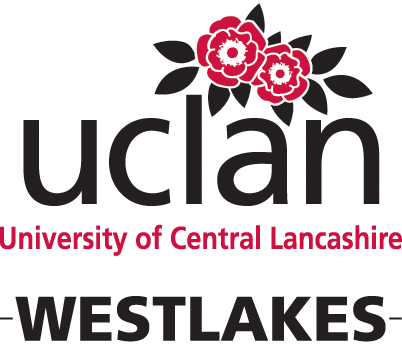 Background
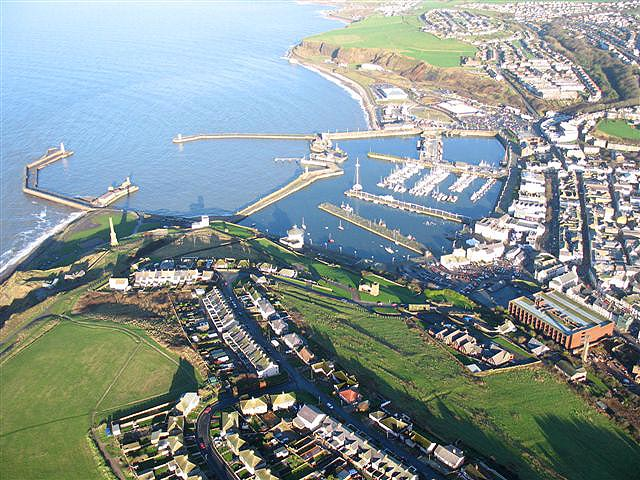 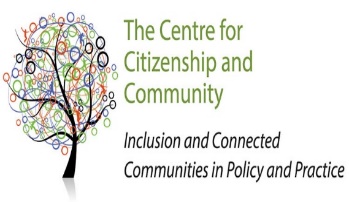 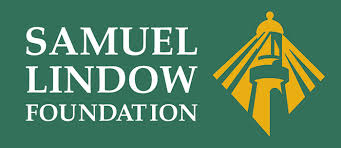 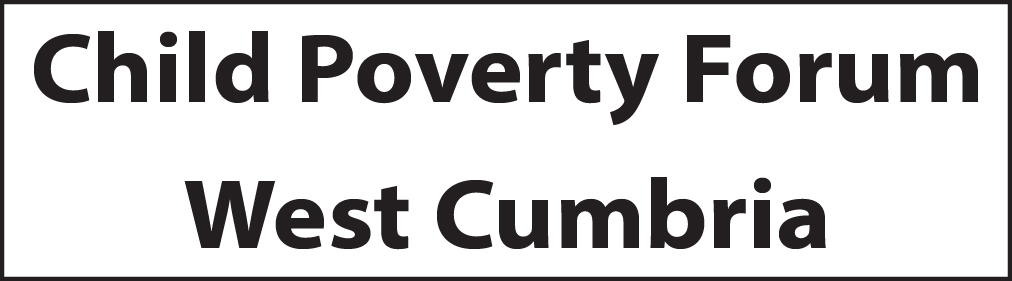 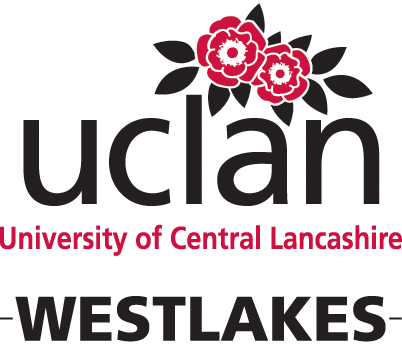 An overview of West Cumbria
Geographically isolated
Post industrial area with Sellafield being a major employer 
Polarised social demography
Pockets of very high deprivation 
Limited services
Below regional and national averages of educational and employment
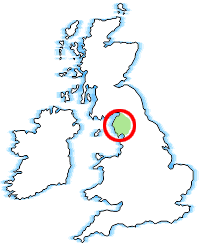 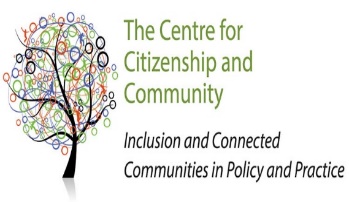 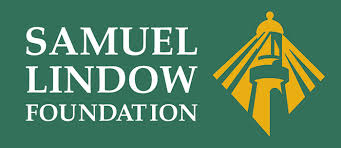 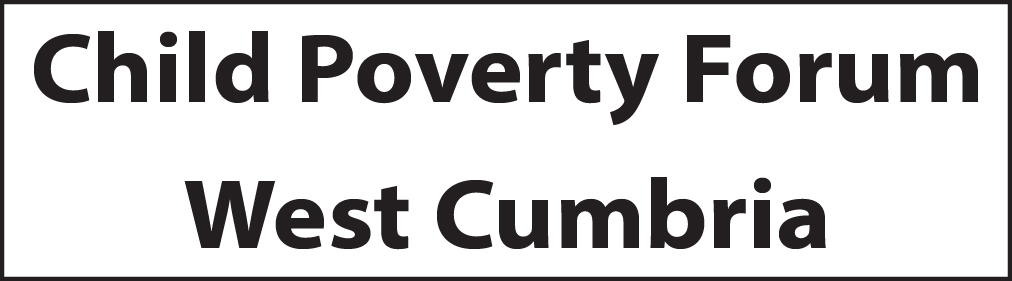 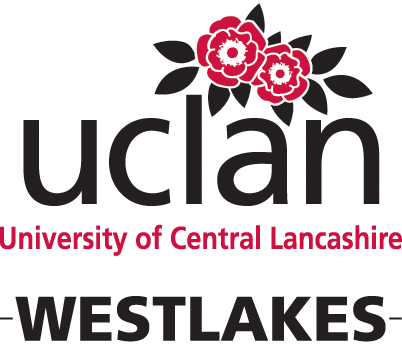 West Cumbria Child Poverty Forum
WCCPF is an un-constituted group of professionals from a range of sectors, who meet periodically to share information surrounding child poverty on a local, national and international level. There is representation from Allerdale and Copeland Borough Councils, Cumbria County Council Children’s Services, Howgill Family Centre, Barnardo’s Allerdale, and UCLan. 
 
The aim of the Forum is to share information and expertise and raise the profile of child poverty in West Cumbria, keeping the issue at the forefront of the public, and the statutory services.
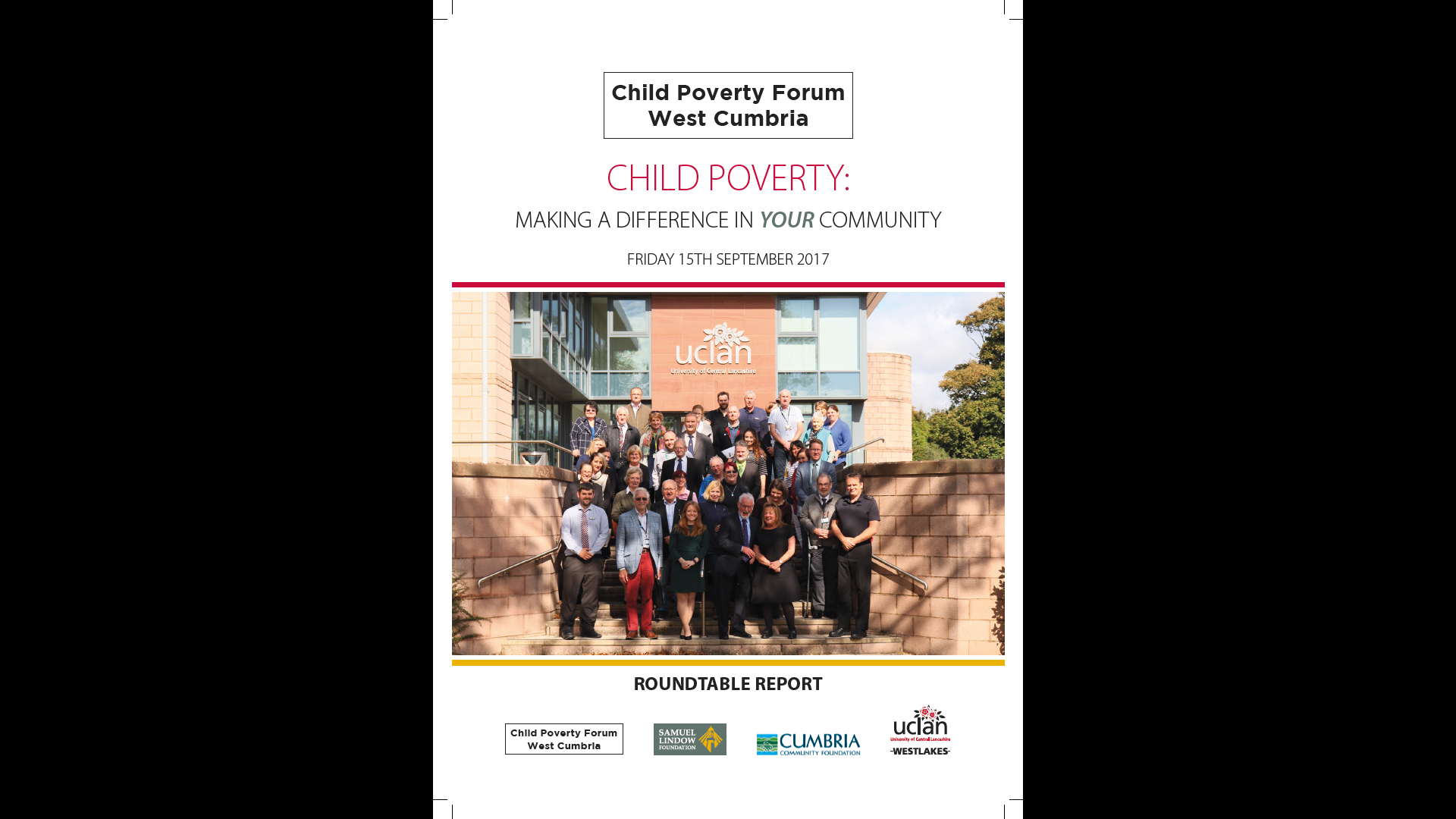 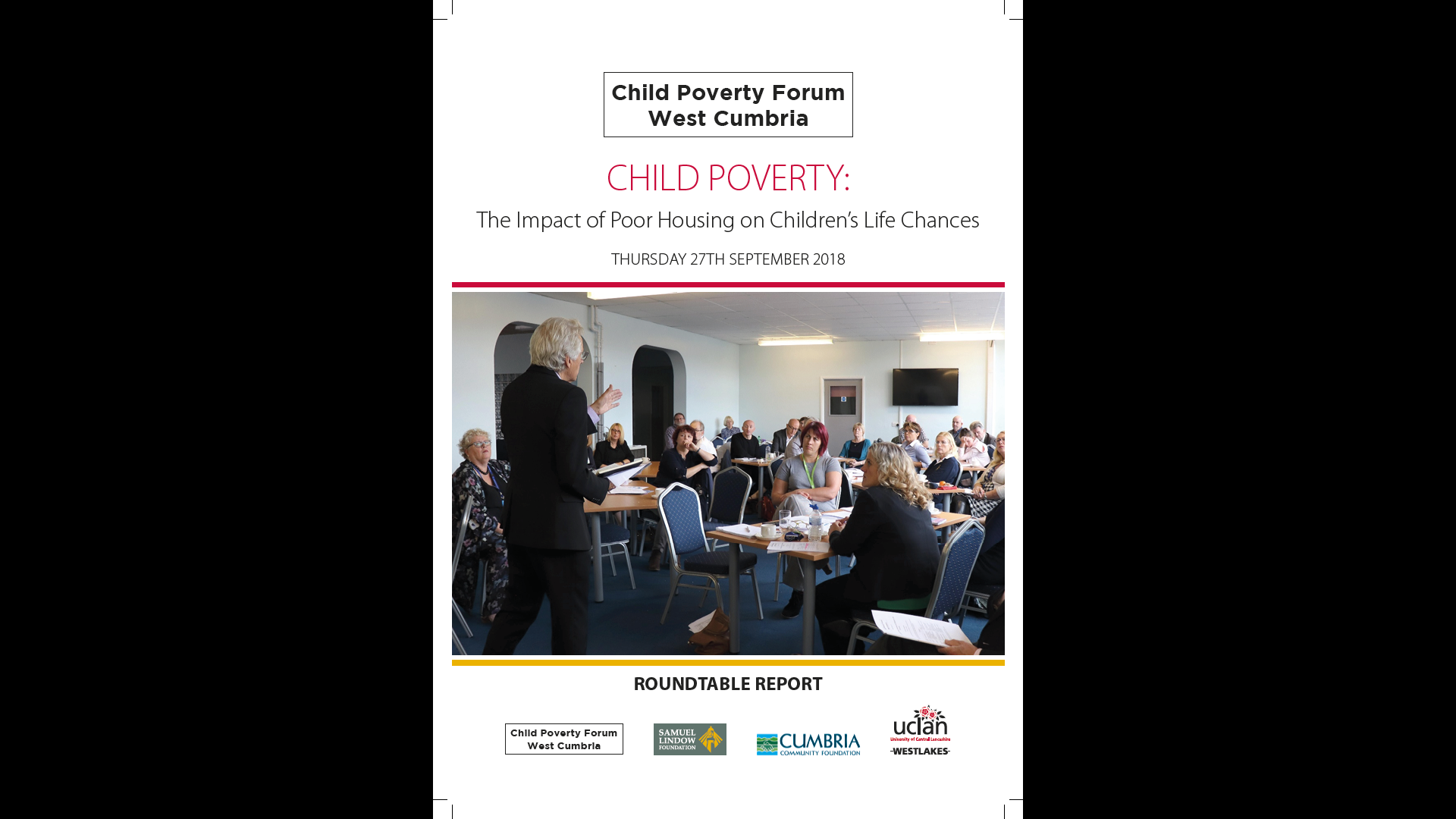 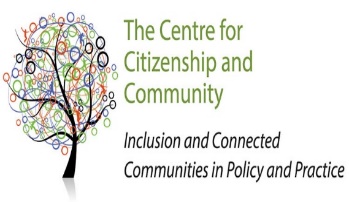 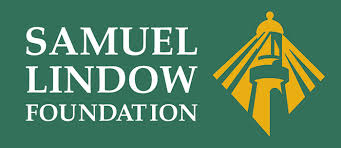 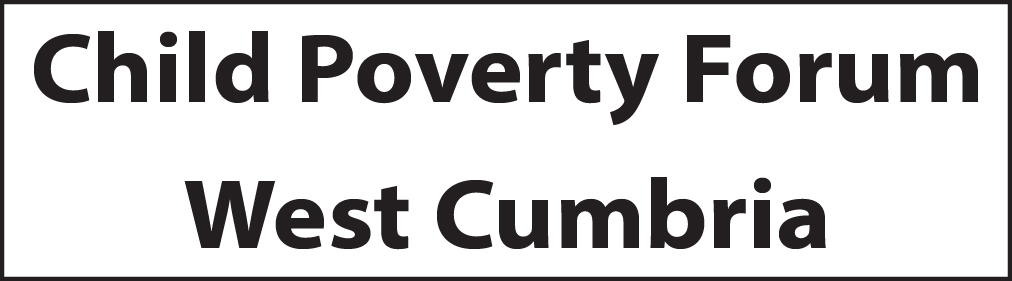 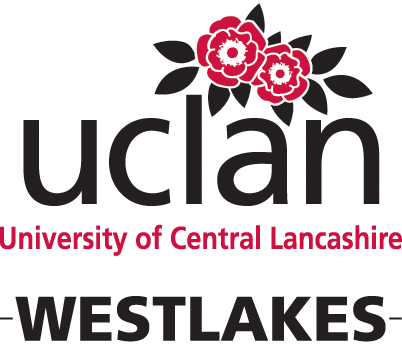 The impact of poor housing on children's life chances
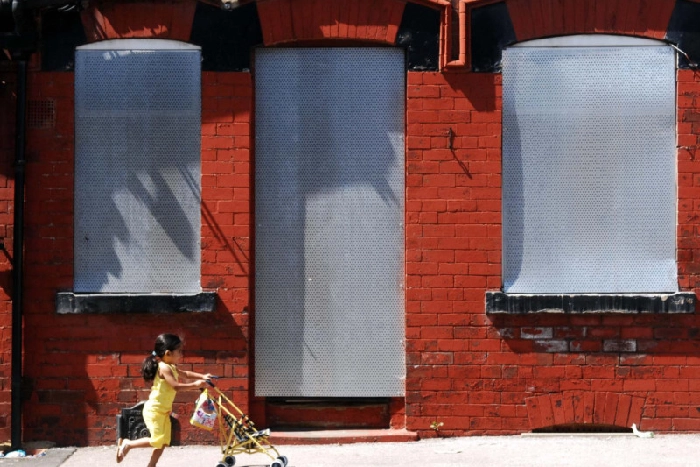 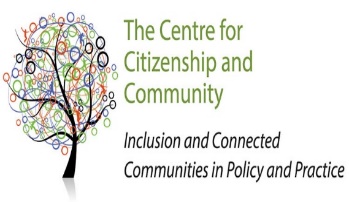 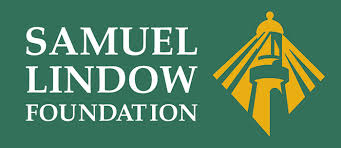 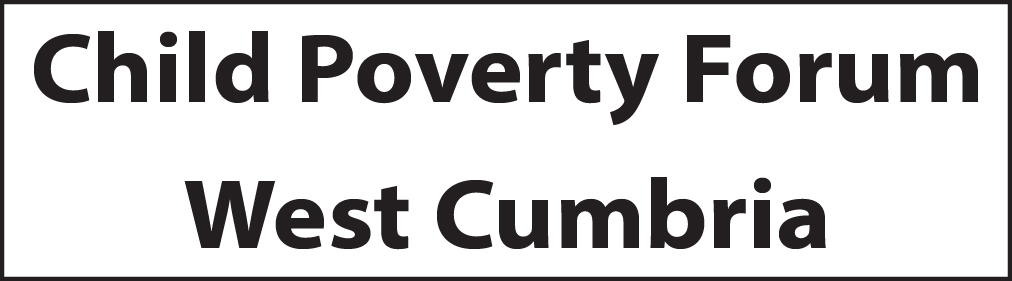 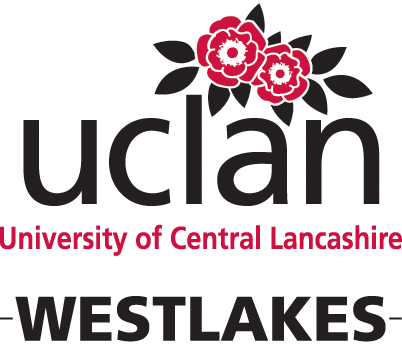 Key Statistics in Housing and Children’s Outcomes
A study by The National Centre for Social Research showed the impact of both poor housing and overcrowding.
25% of children living in poor housing had long standing illness
29% of children living in poor housing were bullied
5% of children living in poor housing aged 8-18 had been in trouble with the police compared to 3% of children with short term exposure to poor housing
12% of children who lived in overcrowded conditions could not do homework
Children in overcrowded houses also reported feeling unhappy about their health
Barnes, M., Lyon, N. and Conolly, A. (2006) The living standards of children in bad housing, London: National Centre for Social Research.
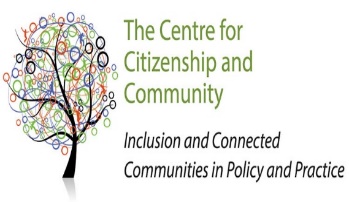 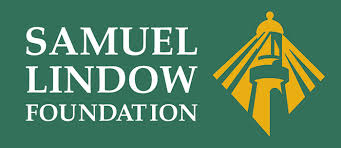 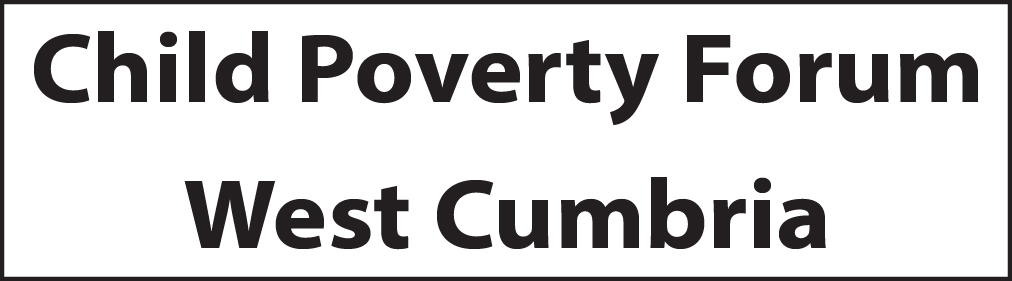 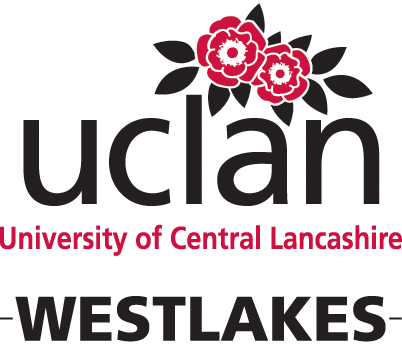 The impact of poor housing measured against the outcome areas of every child matters
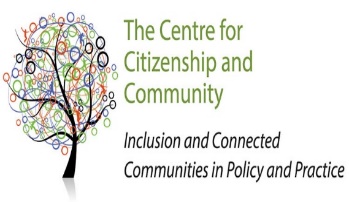 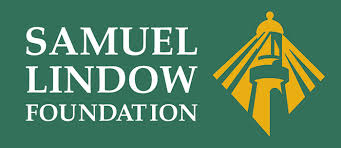 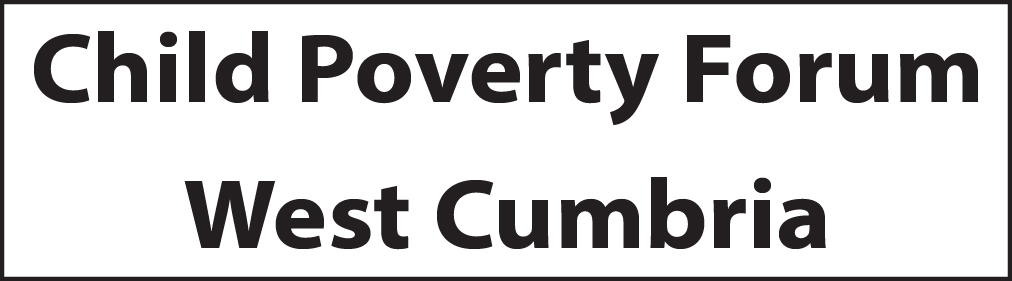 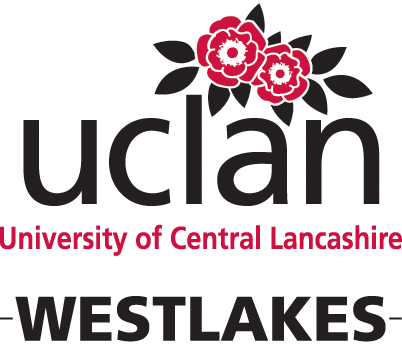 [Speaker Notes: Almost half of all childhood accidents are associated with physical conditions in the home. 
Families living in properties that are in poor physical condition are more likely to experience a domestic fire.]
Case study examples of housing and the impact on children and families
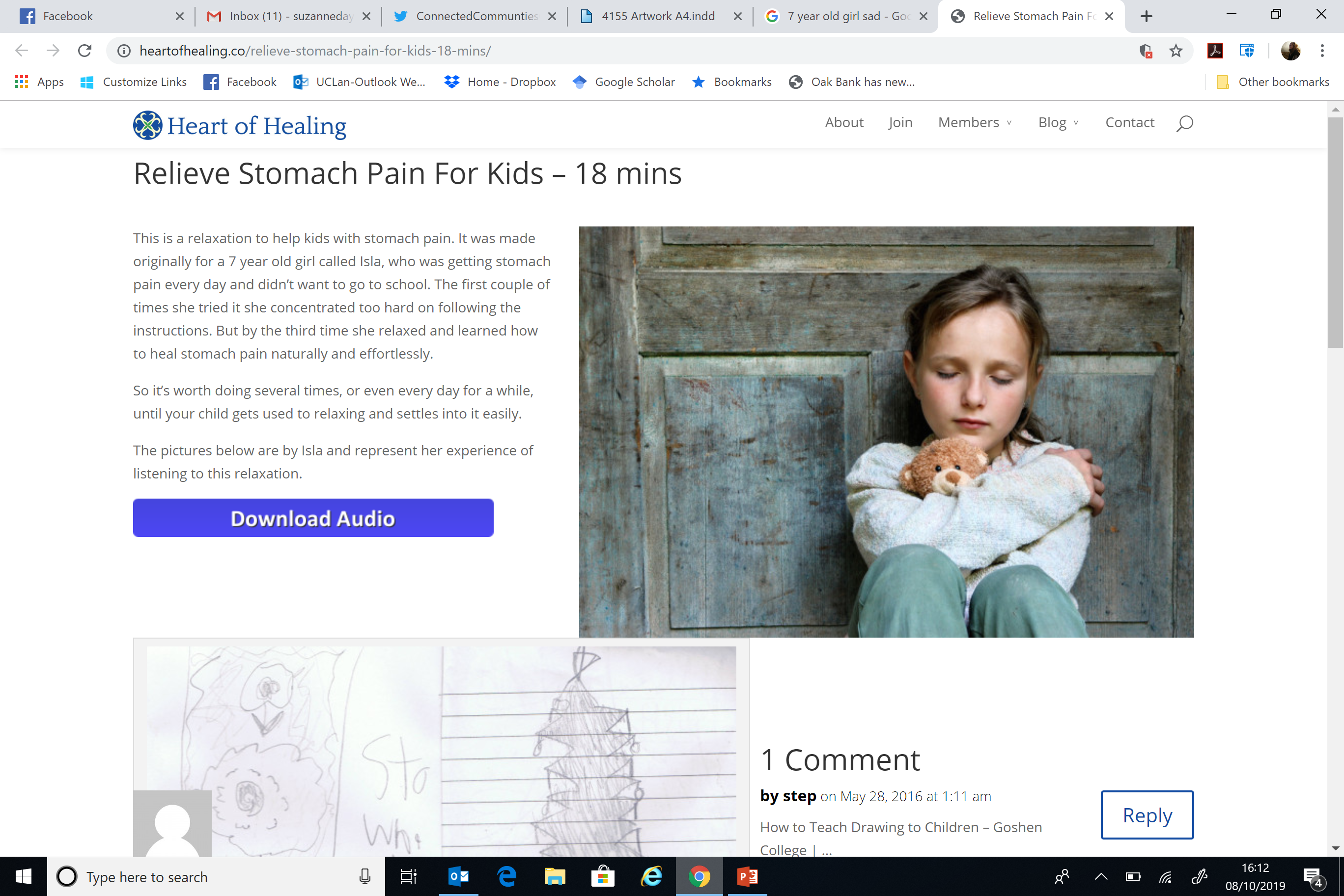 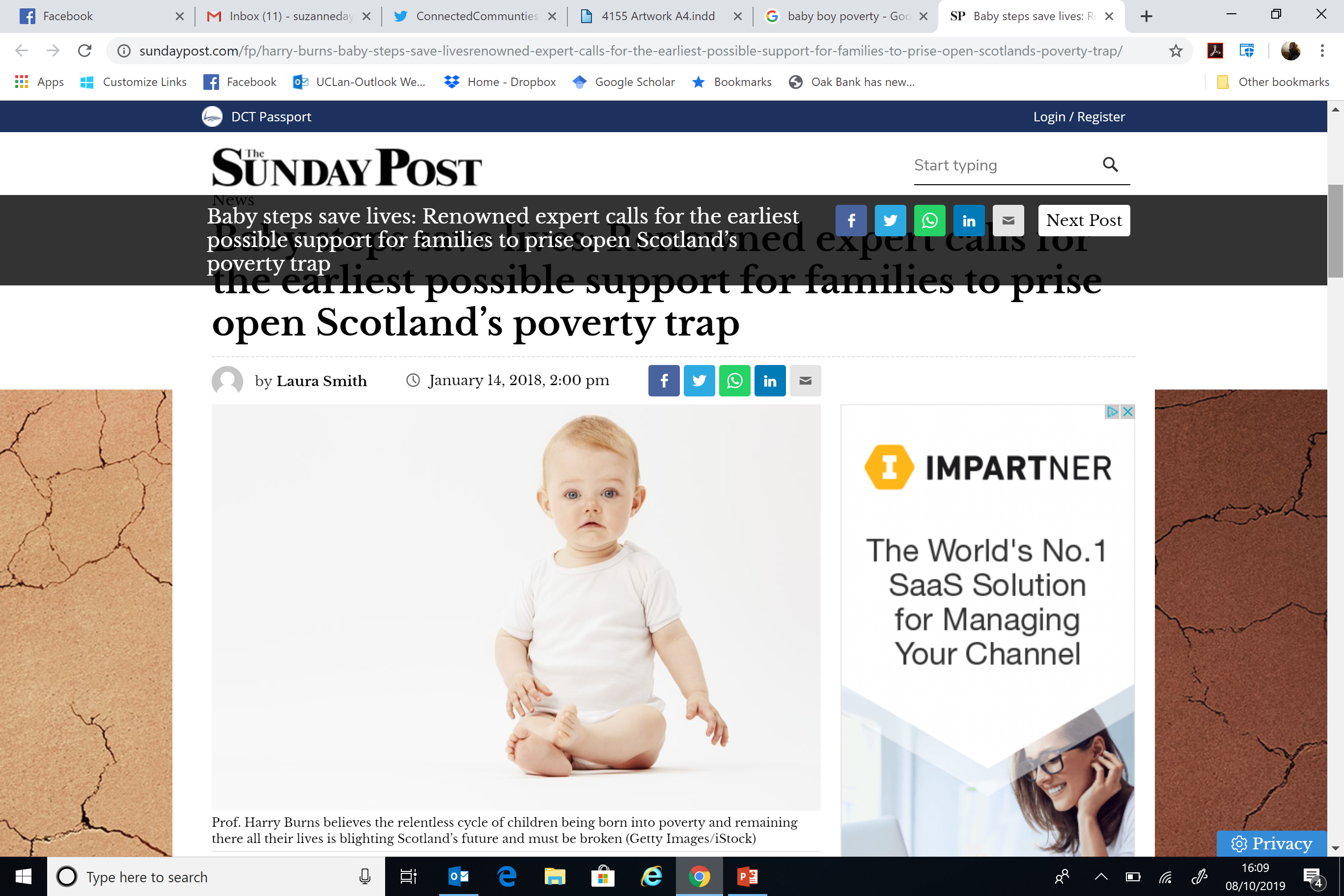 Olivia (7 years old): Private rented accommodation, overcrowding, arrears, debt, damp, social isolation for Olivia, along with no private space. 

Baby George: Social rented housing, water damage, poor communication with social landlords, declining parental mental health, unsuitable floor for baby George to crawl.
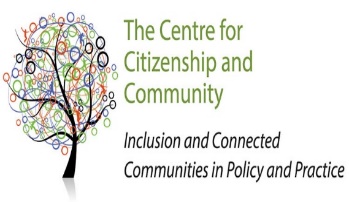 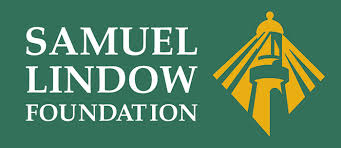 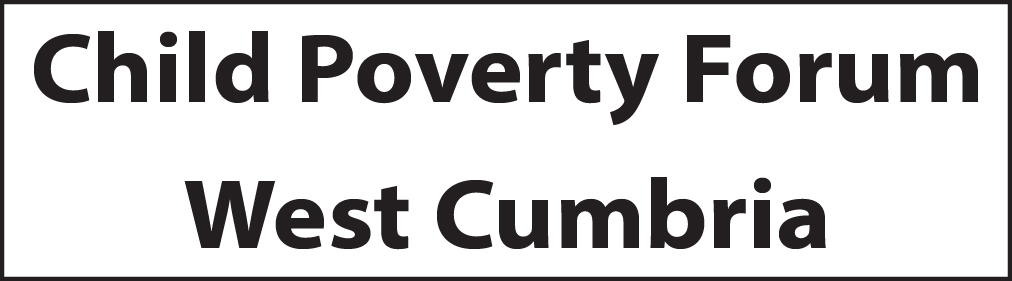 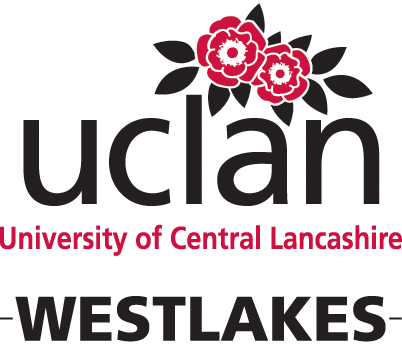 Key Legislation Relating to Housing and Children’s Outcomes
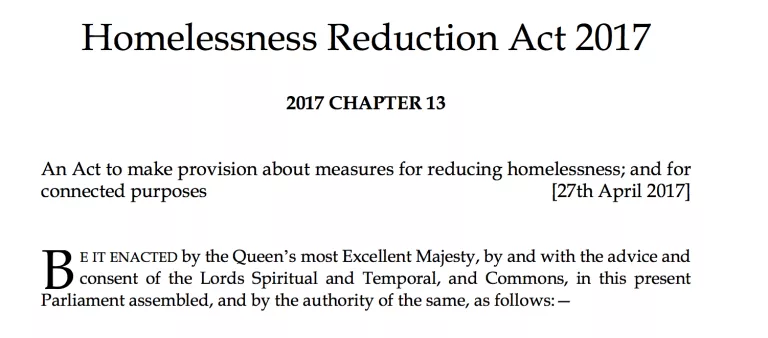 Social Housing Green Paper (emerging)
Homeless Reduction Act
Decent Homes Standard

However:
Are limited in scope (for example, does not include issues such as damp)
Are too technical and neglects the human impact of poor housing

Powers of enforcement:
Statutory legislation = funded centrally
Powers = not centrally
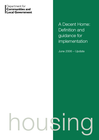 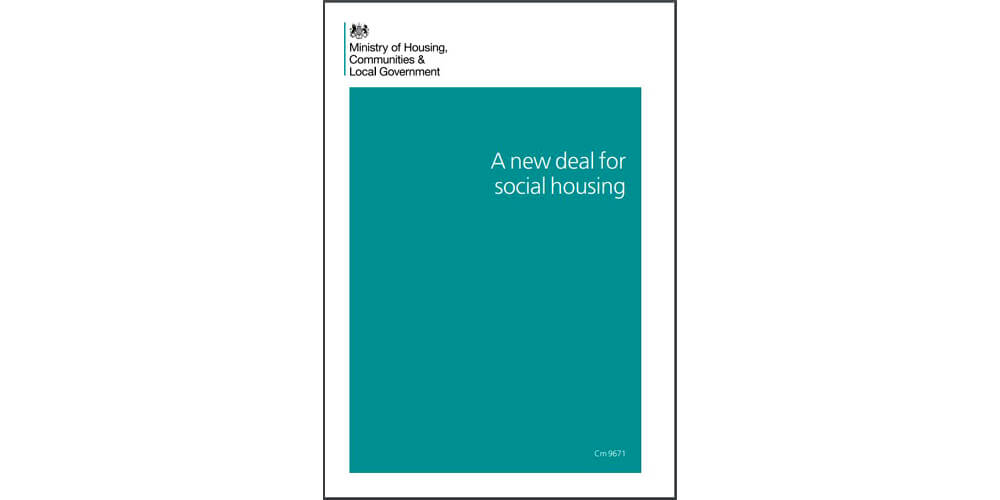 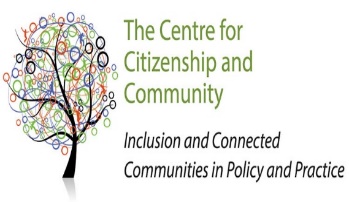 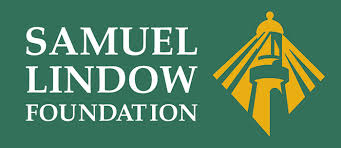 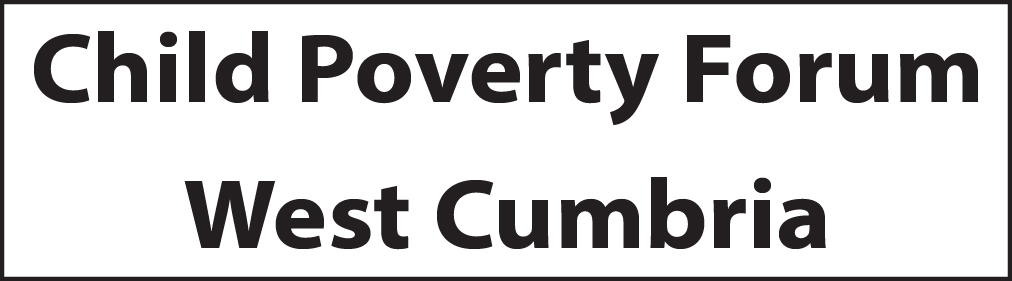 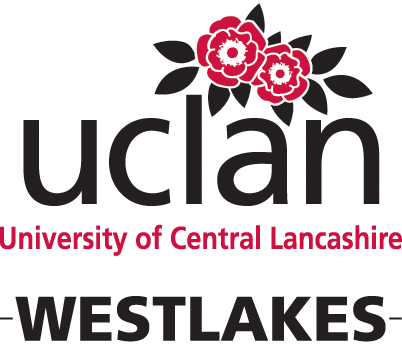 Making a difference to children’s lives through partnership working between local authorities and other agencies
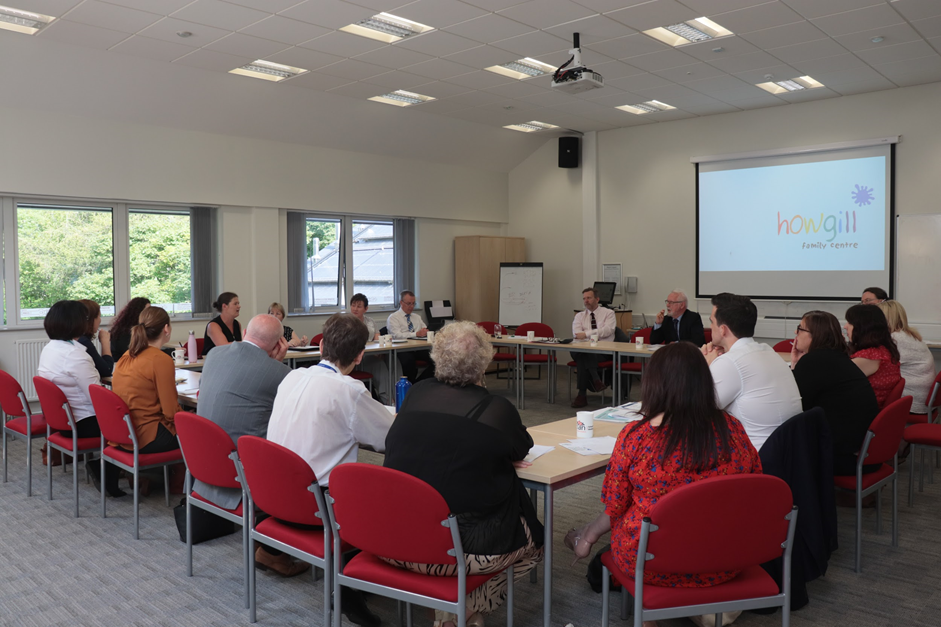 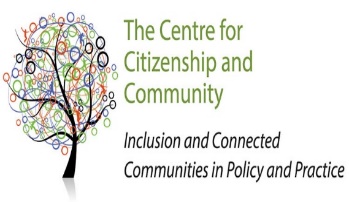 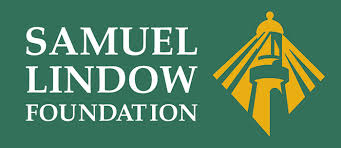 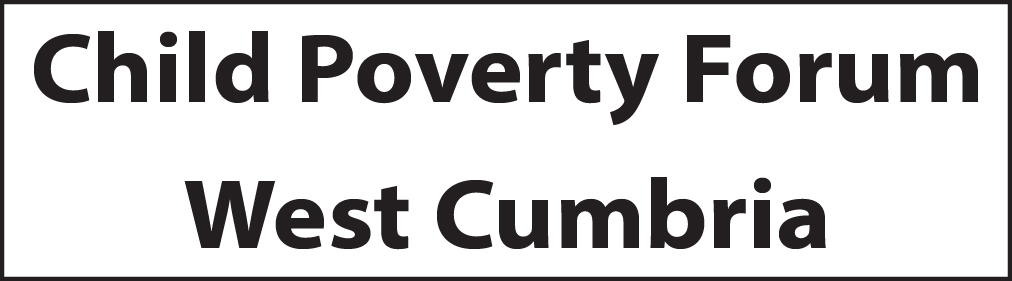 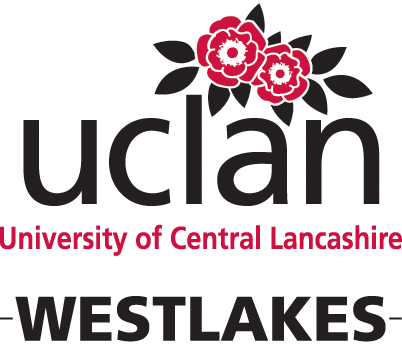 The Process
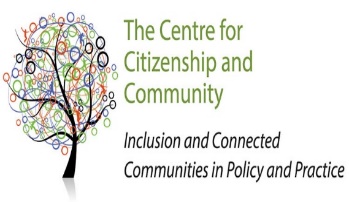 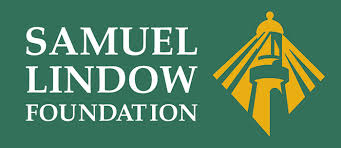 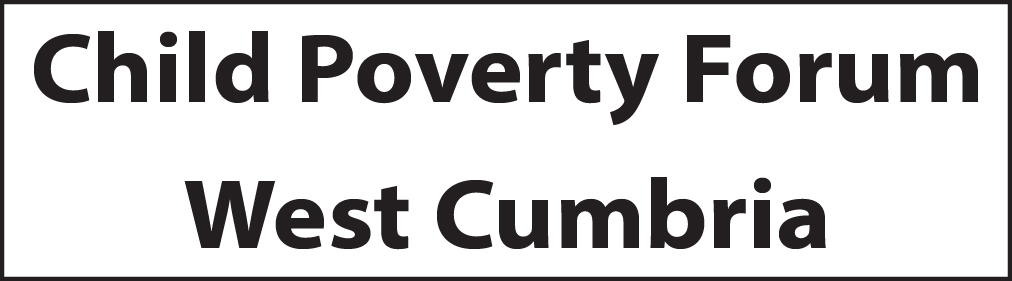 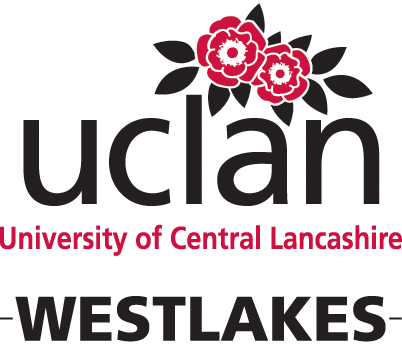 Outcomes
Child Poverty at the Forefront of Policy: Housing association are encouraged to adopt their own children’s charter, or to work with local authorities to use theirs. Local authorities responsible for challenging child poverty, such as the Children’s Trust Board, will acknowledge the importance of working with housing authorities in future plans. 

An Institutional Promise to Support Families Facing Hardship: Delegates pledged to feedback learning from the seminar to all in the organisation. They will encourage staff, from the strategic board level, to the operational level, to be cognizant to how they can best support families facing hardship. 

Include Housing in Multi-Agency Meetings: Third sector children’s services have pledged to share relevant referral forms (including early help) and invite housing associations to mutli-agency meetings. Housing association have pledged to attend and fully engage with these meetings. 

Continue to work with WCCPF: All parties have pledged to nominate a child poverty champion to receive monthly updates on the latest news in child poverty, acknowledging that WCCPF can provide impartial local expertise. WCCPF have pledged to continue to work with all parties and to facilitate future meetings to reflect and review working practices.
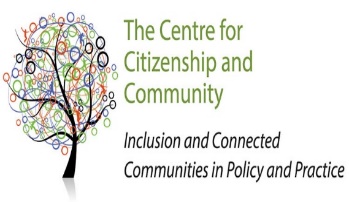 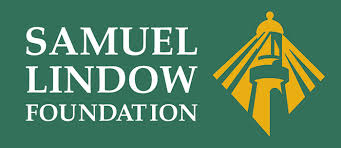 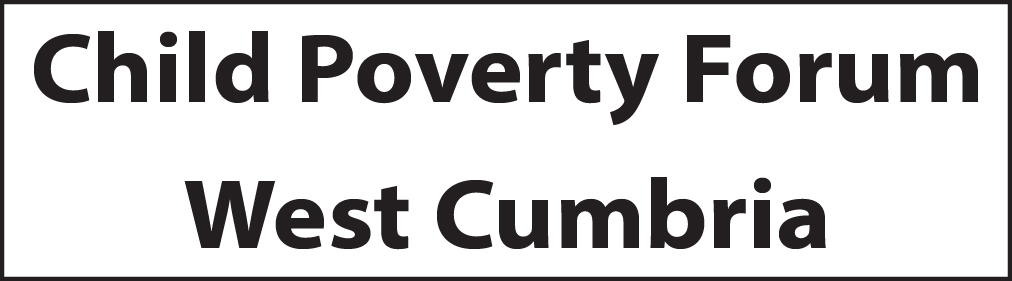 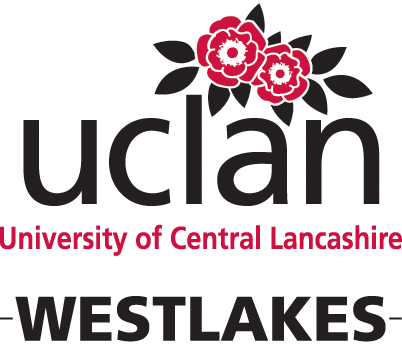 Thank you for your time. Any questions?

Email: swilson21@uclan.ac.uk 
Facebook: www.facebook.com/ConnectedCommunitieCumbria/ 
Twitter: https://twitter.com/SuzyWilsonUCLan
Phone: 01946 517226 / 07929266679
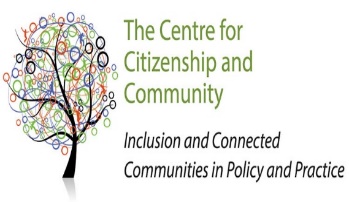 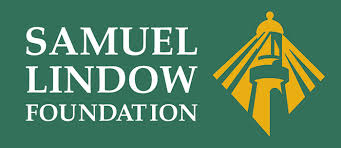 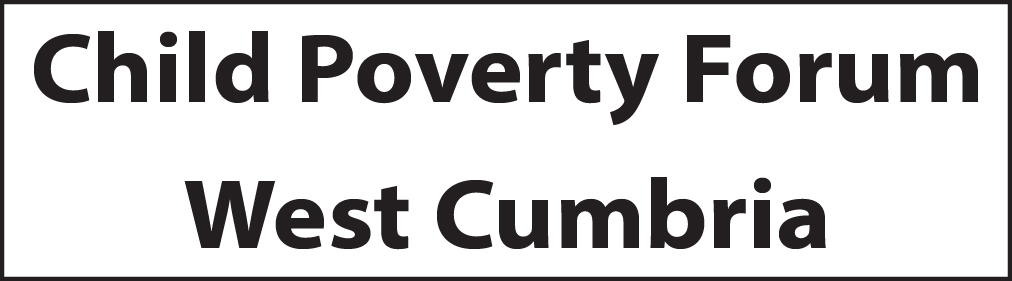 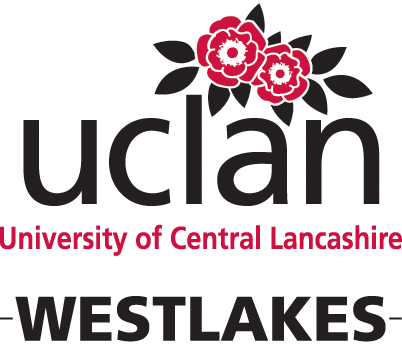 Kind Cumbria Day
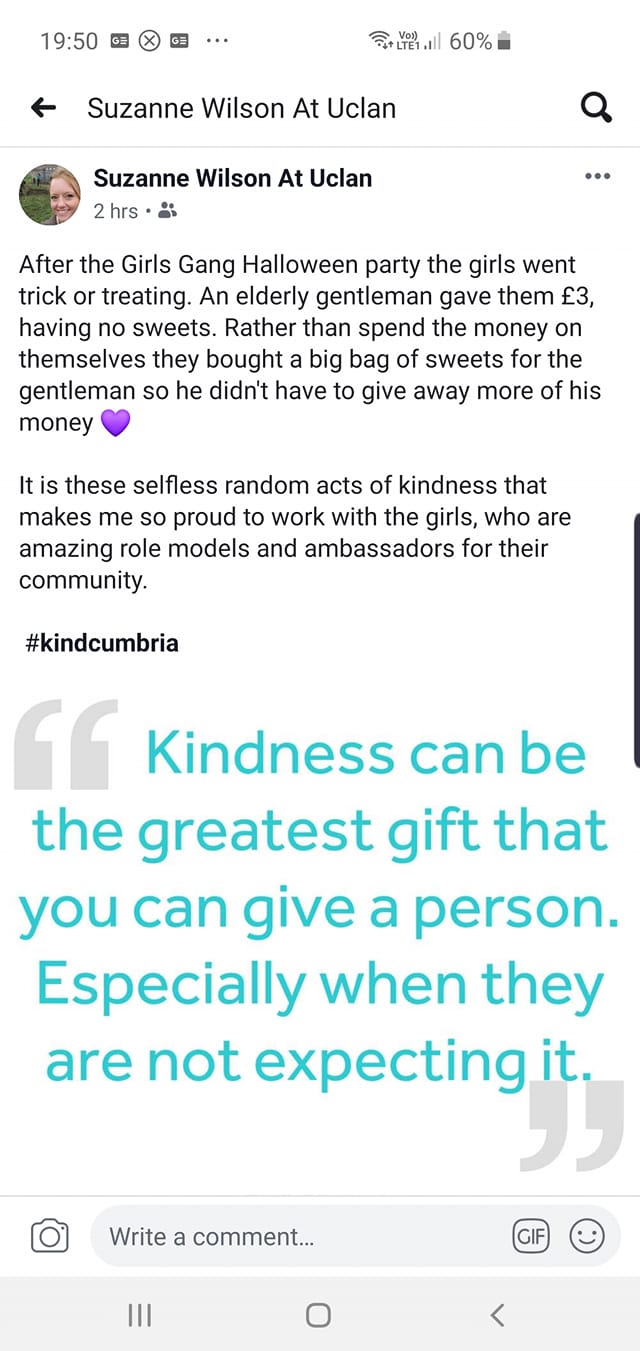 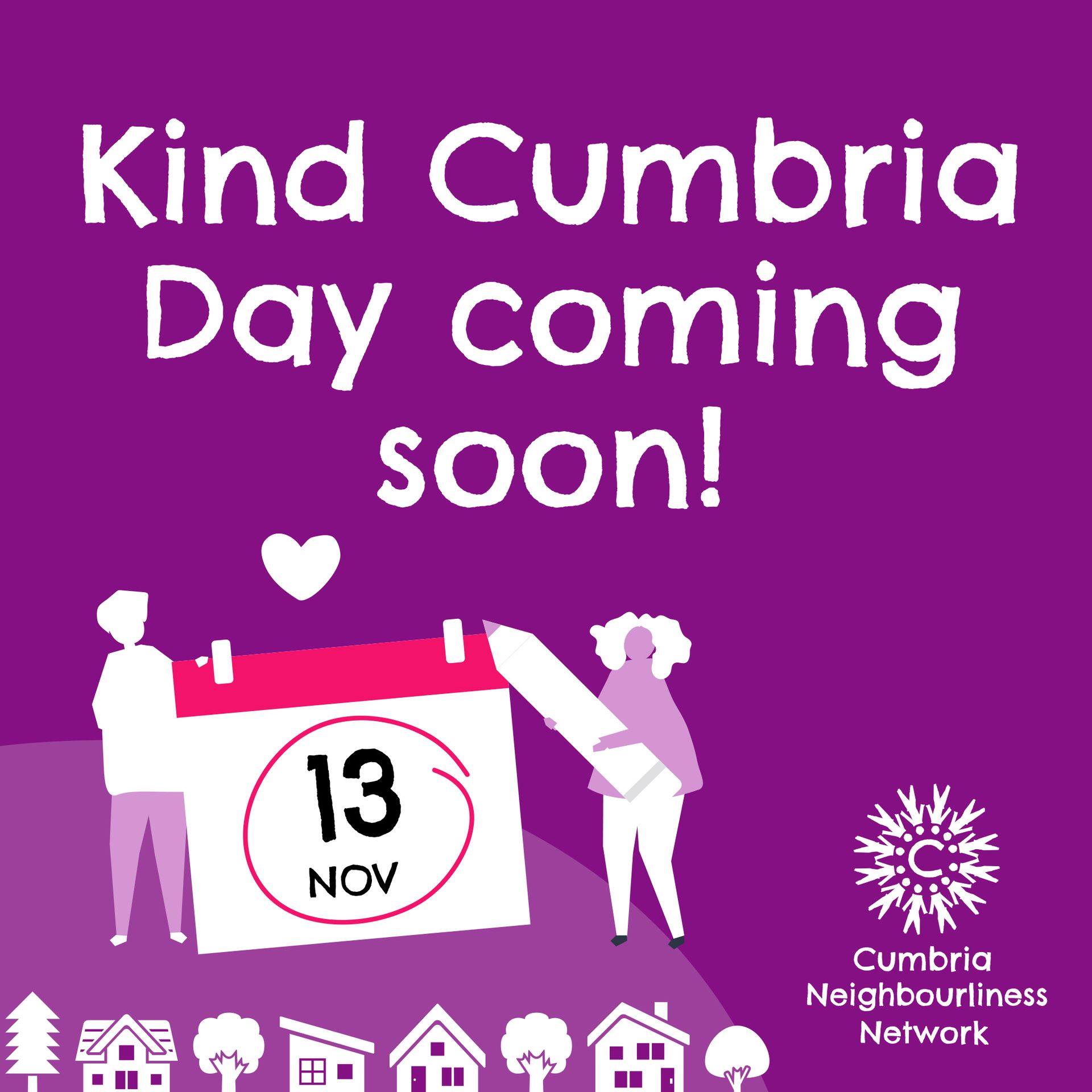 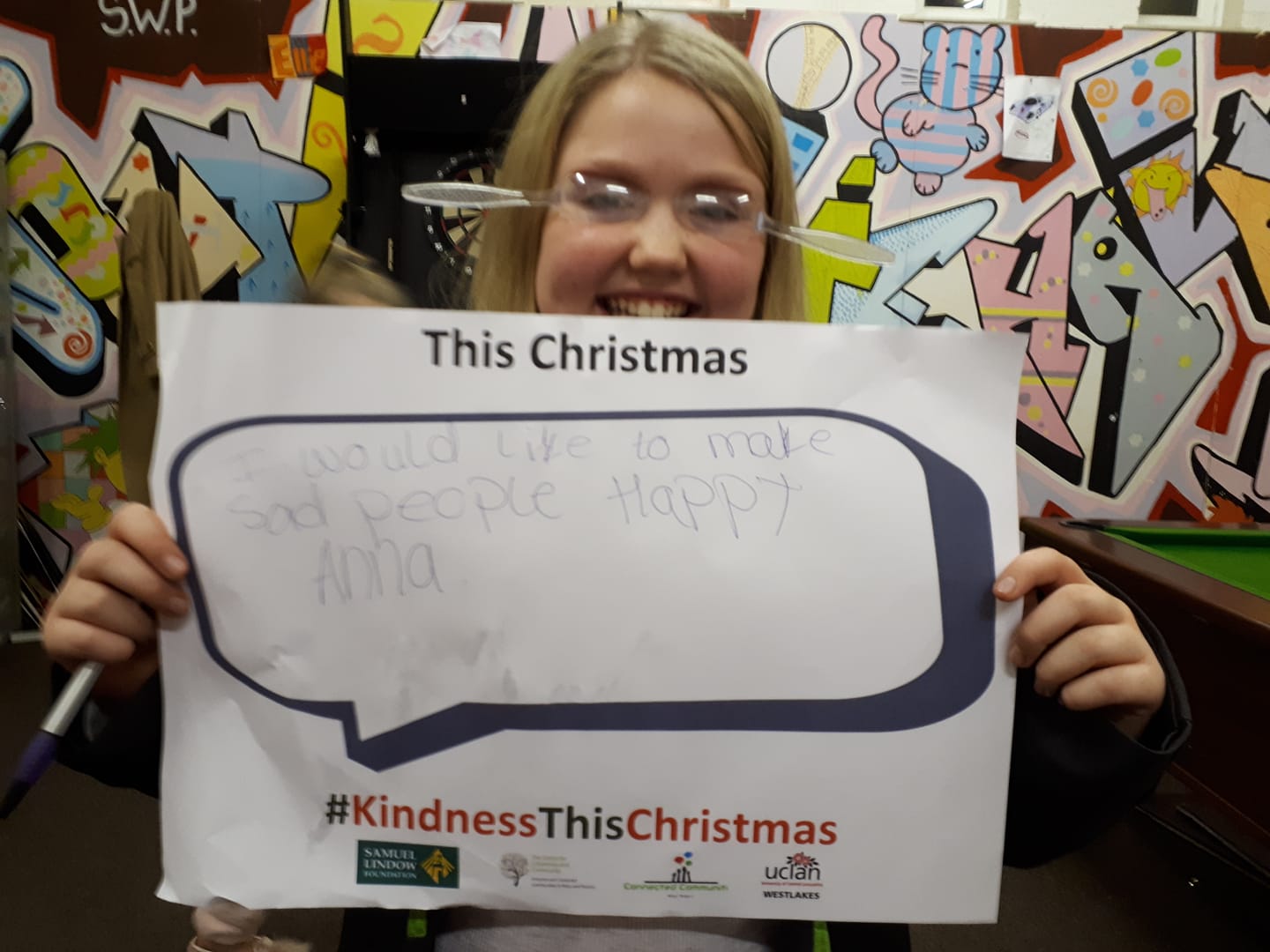 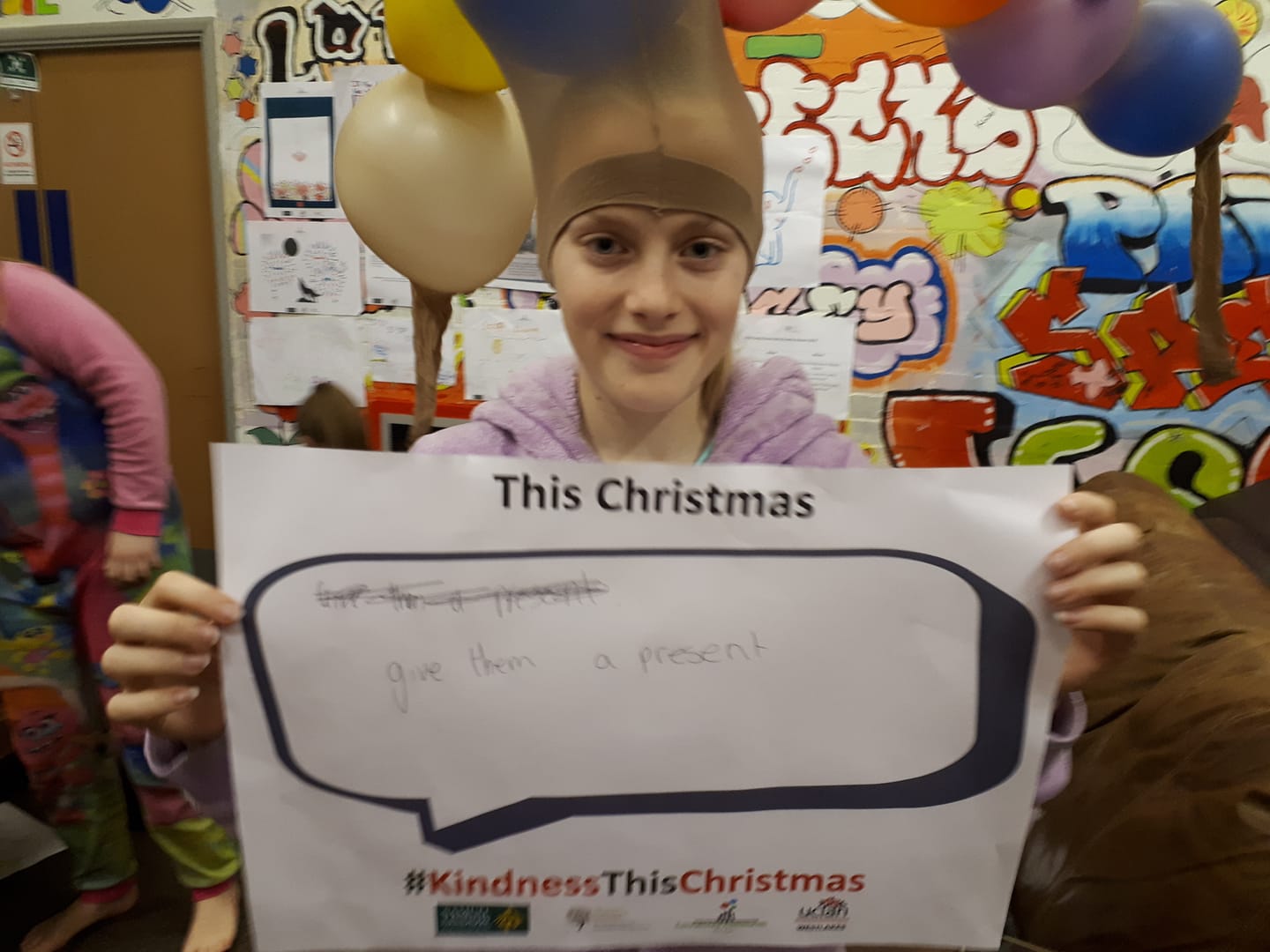 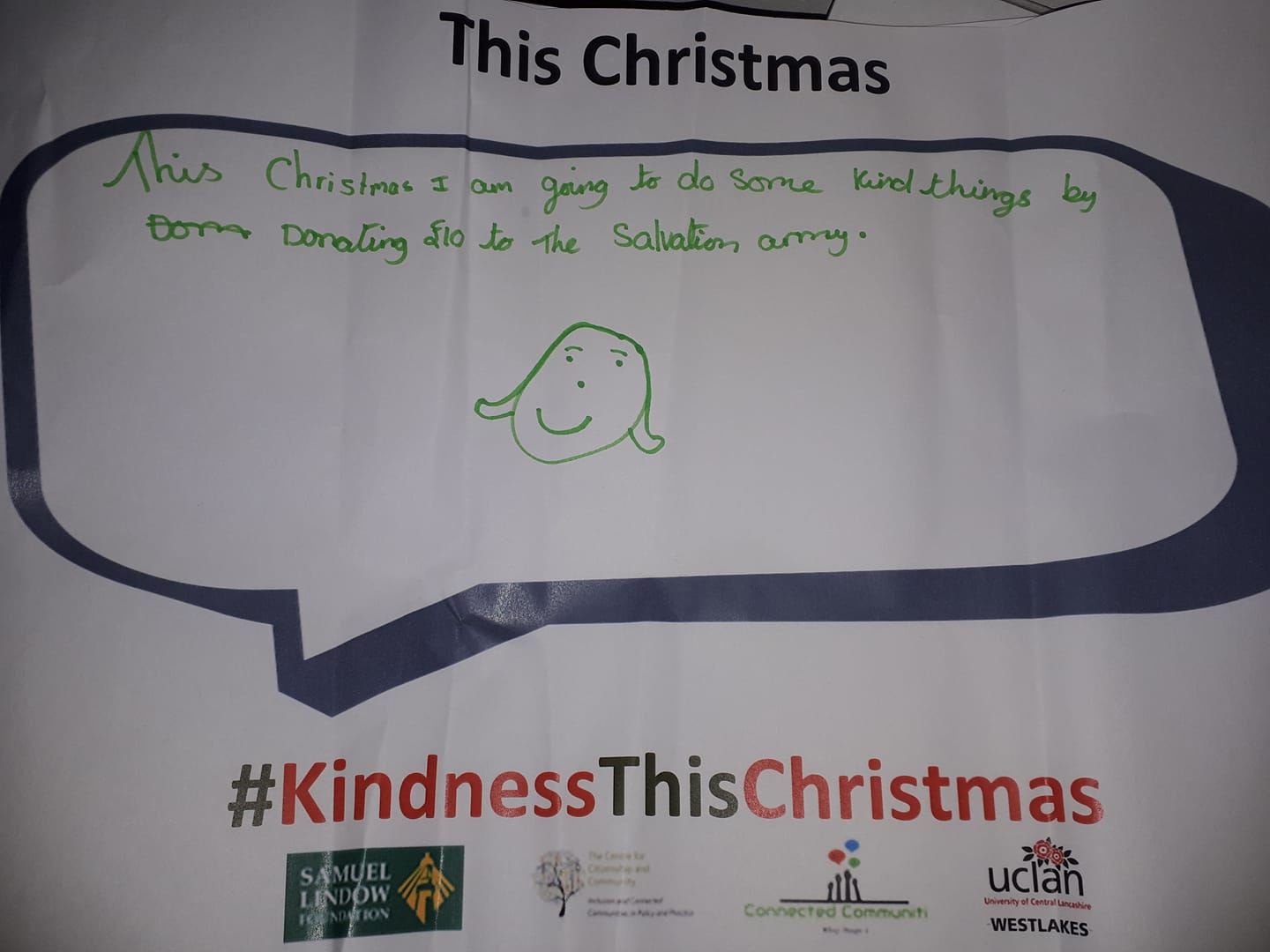 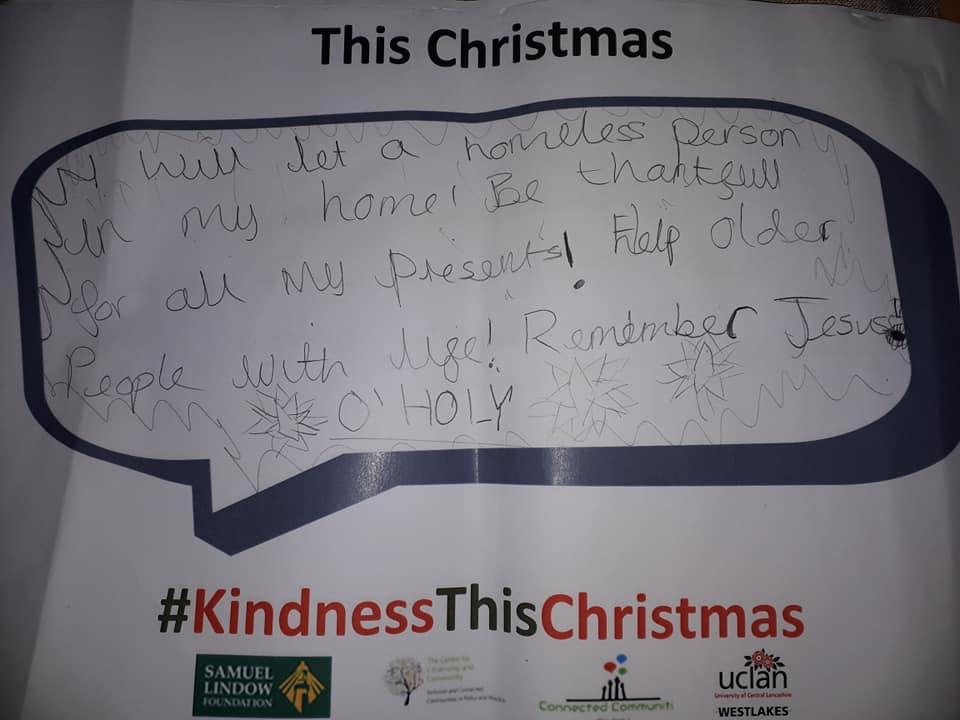 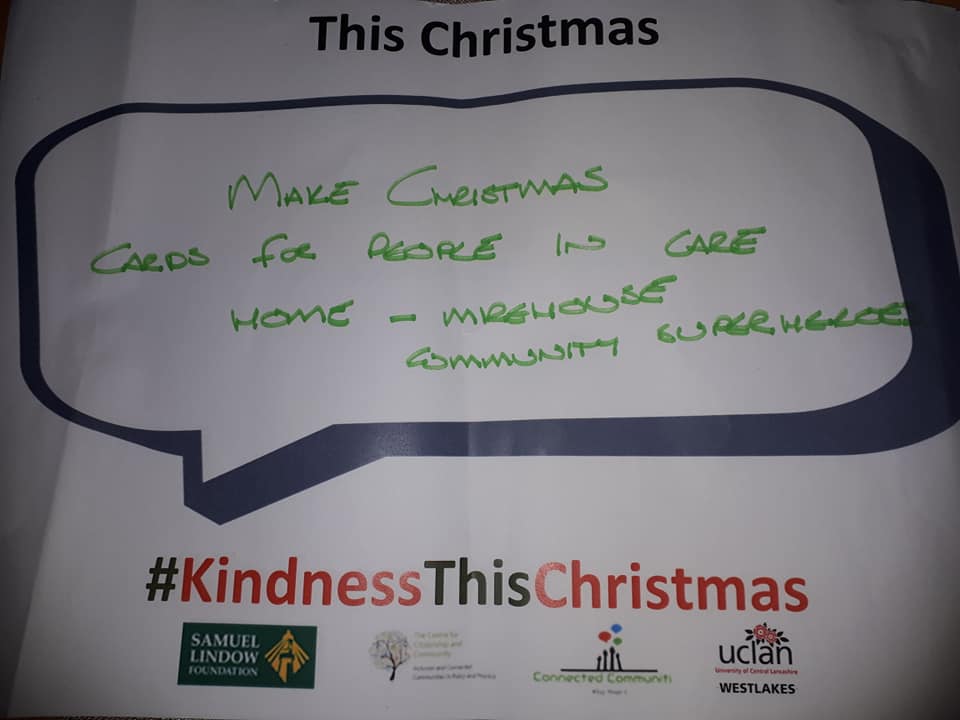 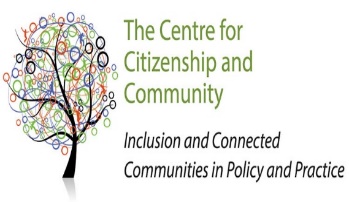 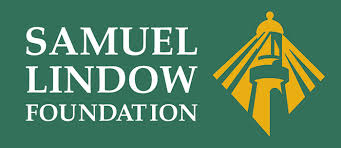 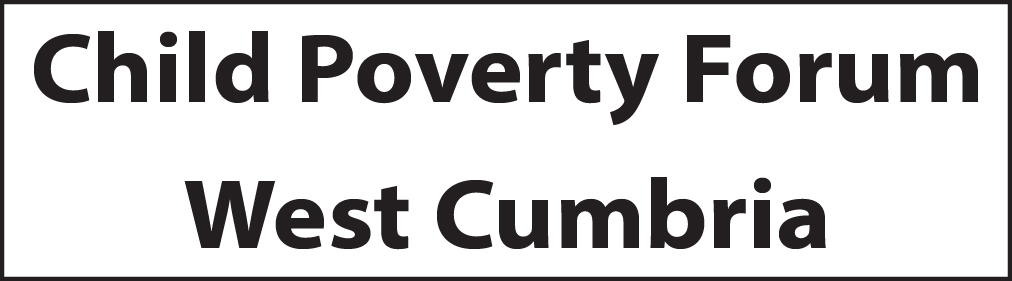 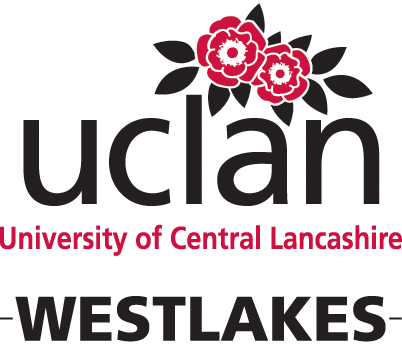